How can we build student voice?
10/26/2020
True or False - Speak or type it in the chat
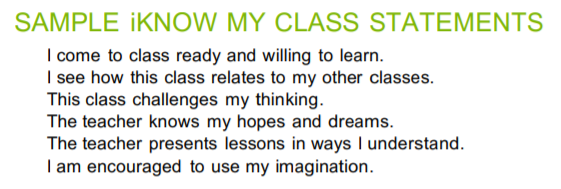 Counselor Newsletter #6 
Student Voice 
Any questions or announcements?
11/1/2020
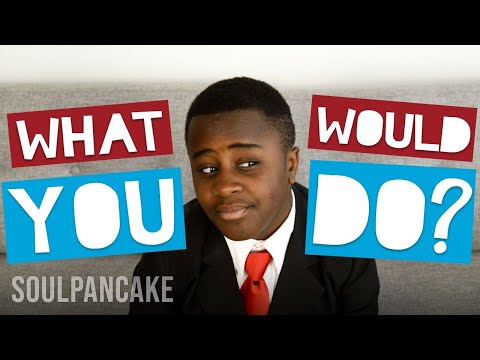 "What makes an awesome leader?"

What is your role in school leadership? What kind of change would you like to bring for students?

Announcements (newsletters)

Google form - How can we improve student attendance? Videos?
11/9/2020
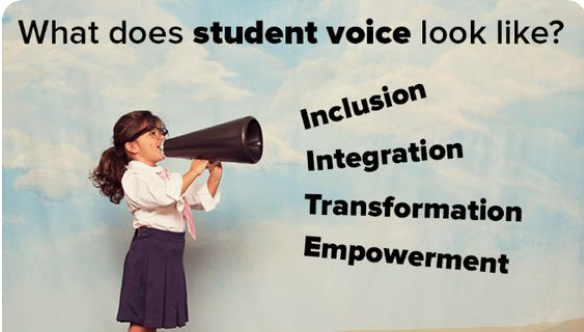 Review Announcements


Guest: Mr. Garibaldi - COVID student testing, updates for school and more

Google form - Sign in at the end
[Speaker Notes: Do students have the option on what kind of COVID test to take?  
Do schools know how long testing will be offered to everyone ?    
What if we are back at school and someone’s test results as “inconclusive”?- will they be let on campus? 
When are we returning to campus?]
11/16/2020
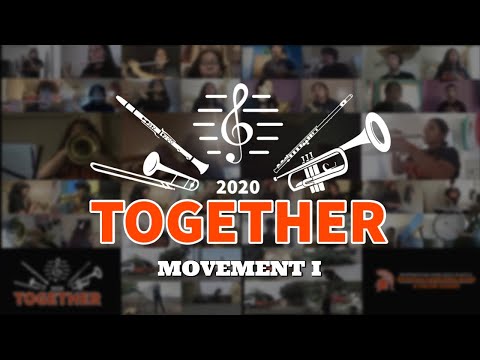 Student Updates and Concerns (by students)
Review announcements
Warrior Weekly 
Administrative Assistant
Shout Out Committee (announce who they are)
[Speaker Notes: -senior college apps 
-credit recovery 
-Grades!!! 
-Attendance/concistency

-following meetings: student survey, feedback, improvements]
11/30/2020
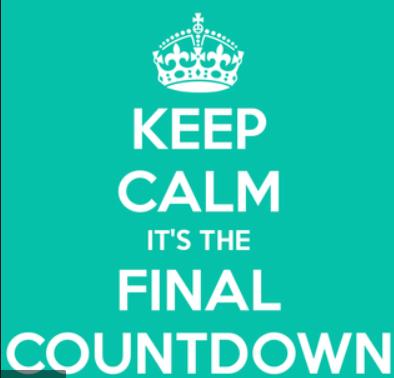 3 weeks left! Attendance and grades matter

Pizza Delivery - 60 STUDENTS

FINAL GRADES 

Winter Credit Recovery 

Spring 2021 - January 11
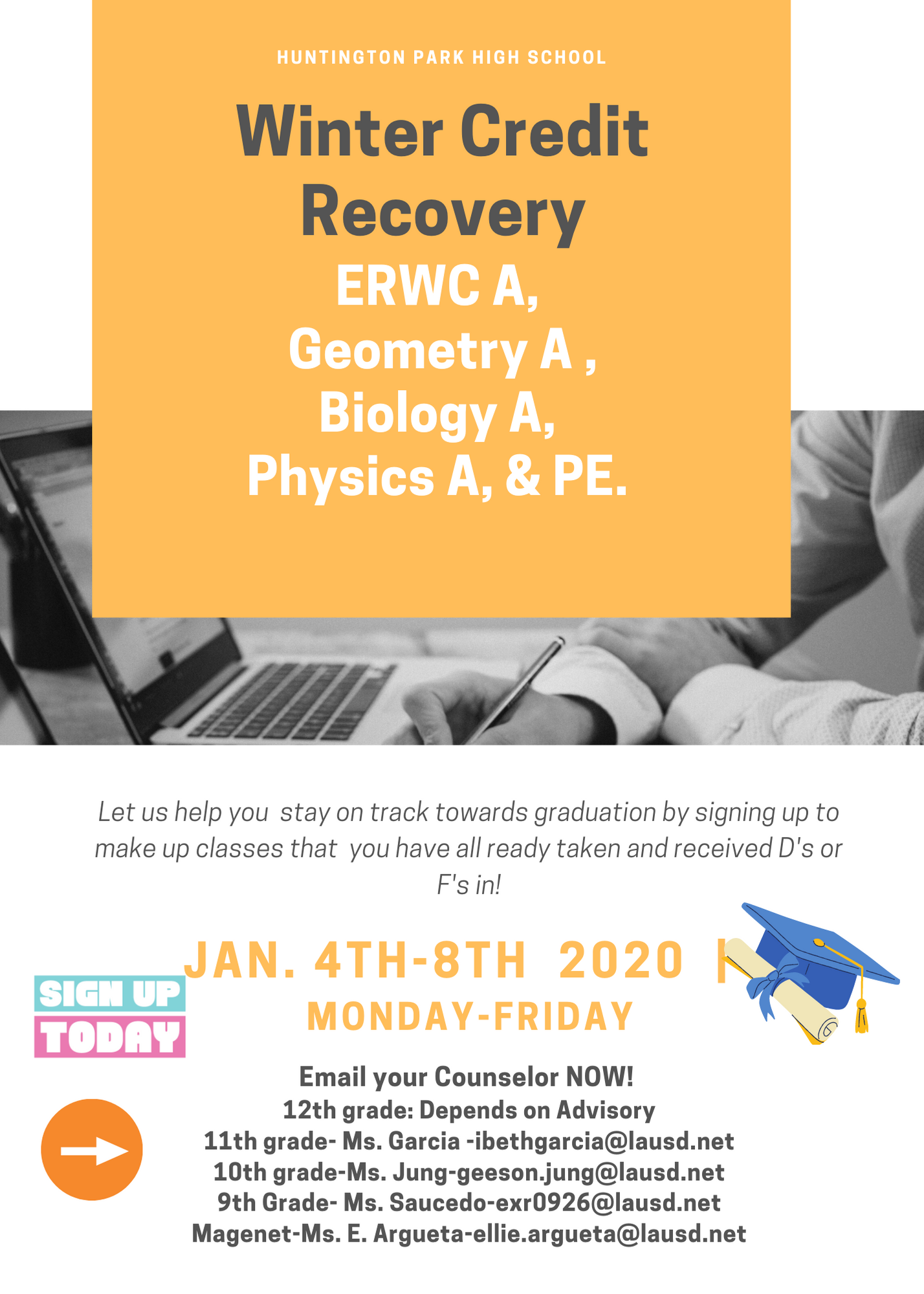 12/7/2020
2 weeks left! Attendance and grades matter

Pizza Delivery - 60 STUDENTS

Winter Credit Recovery 

Spring 2021 - January 11

Videos ?
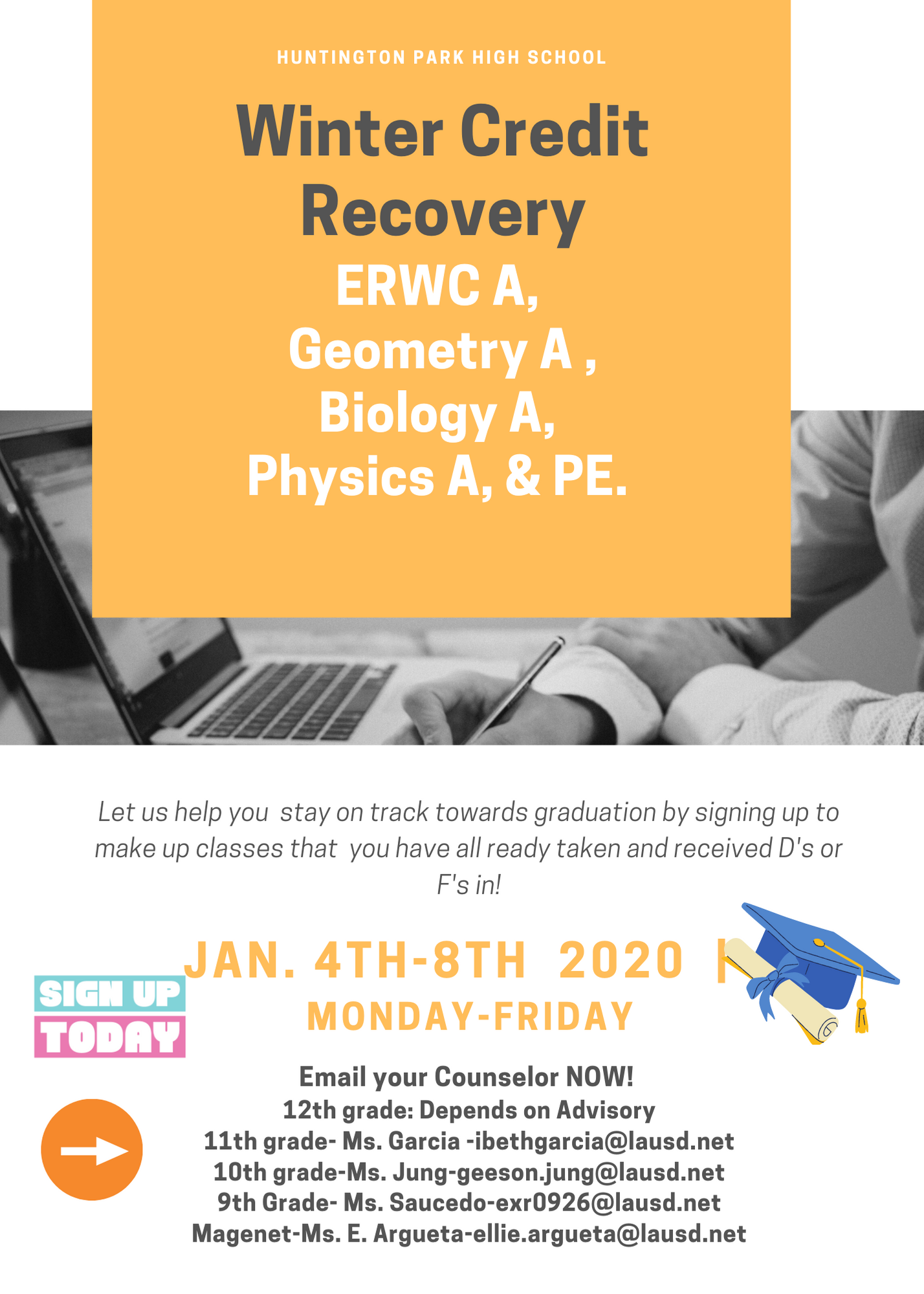 12/14/2020
1 weeks left! 

Pizza Delivery - 60 STUDENTS

Winter Credit Recovery 

Spring 2021 - January 11
Week of 1/22
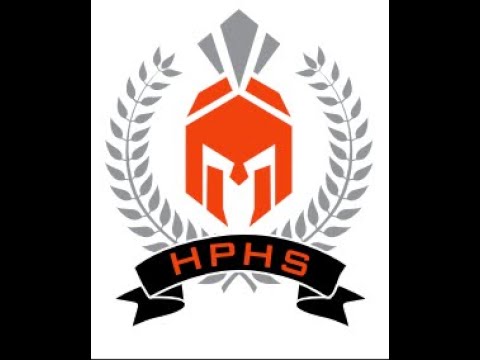 If you can take 2 things with you to a deserted island, what would it be? (waterfall in the chat)

Incompletes - due Jan 29th

School Experience Survey- DUE!! 

Join and start a club! club links

Design shirt - work on shirt designs! We’ll vote next week

3 Officers - please stay behind for instructions
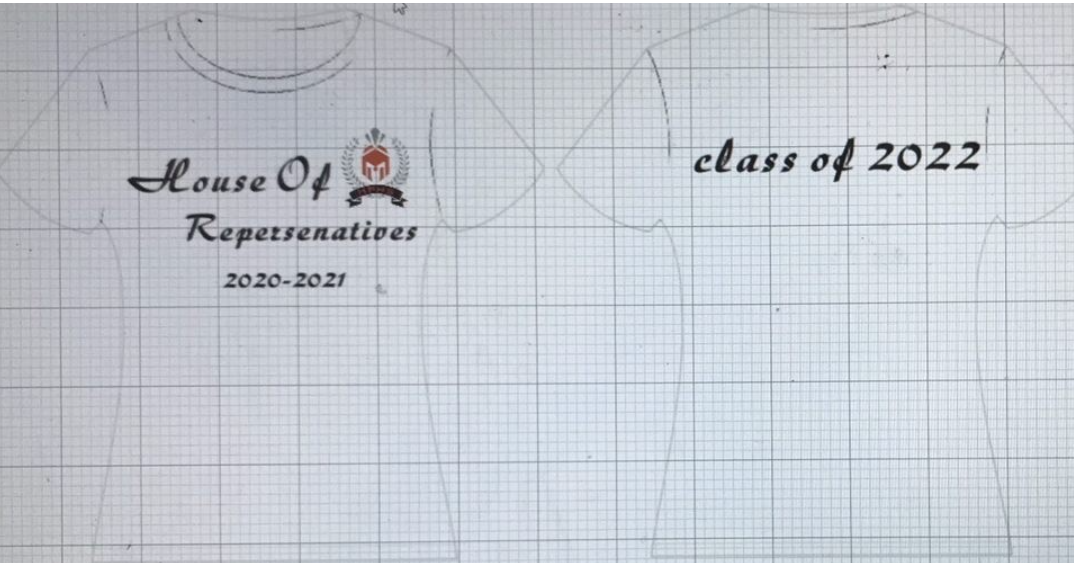 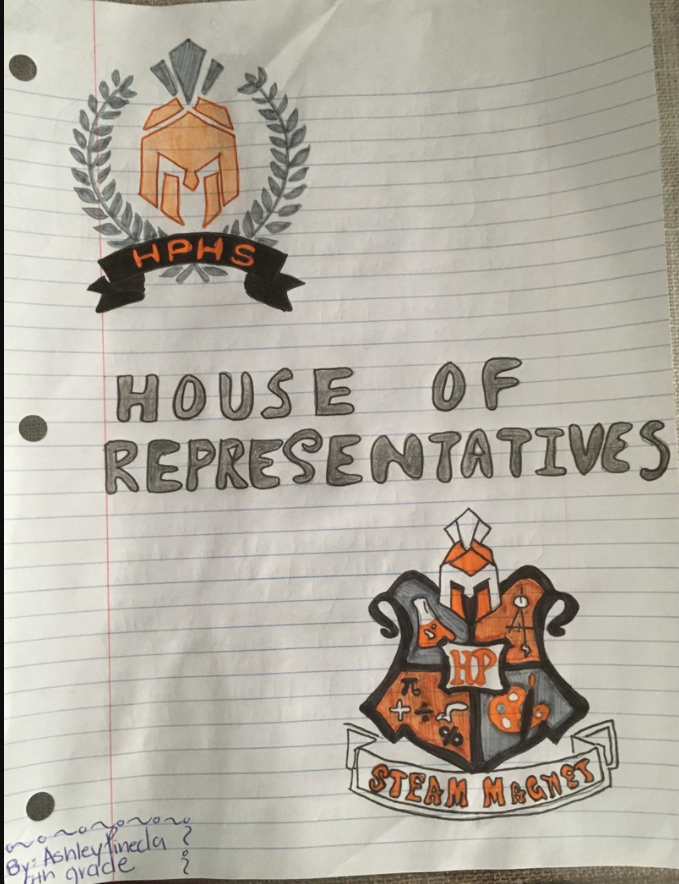 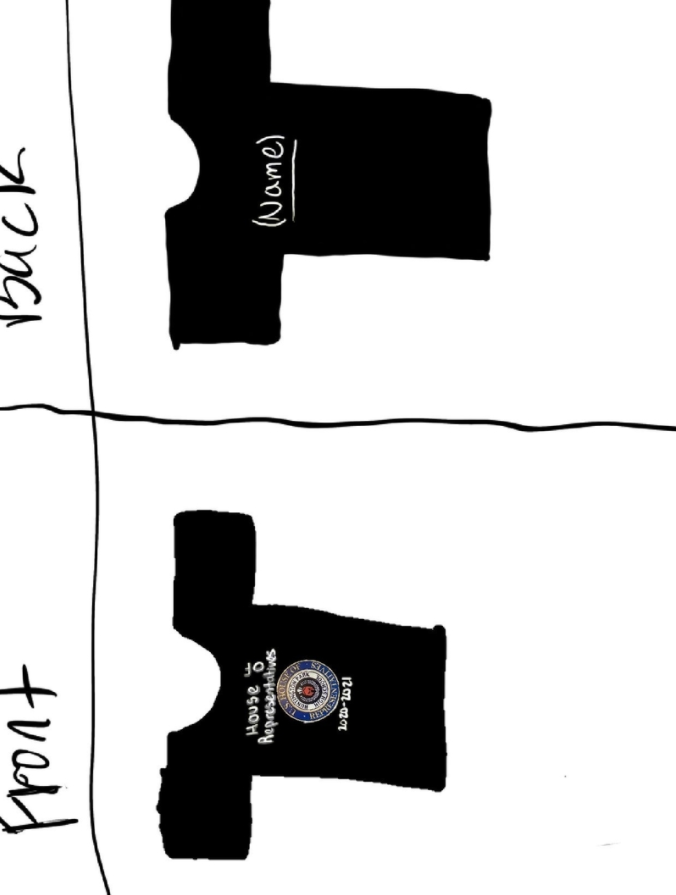 Destiny Garcia
Week of 2/1
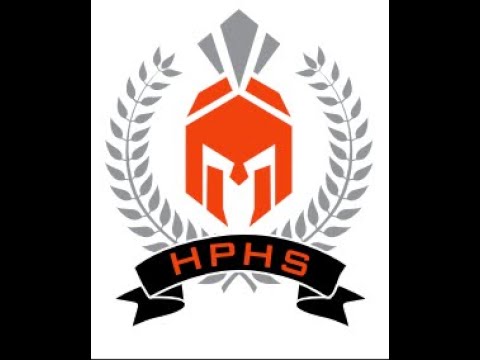 Newsletter Announcements 

School Experience Survey- DUE!! 

ELAC classes and college sign up

Design shirt - any submissions?

Officer speech- Secretary
Week of 2/22
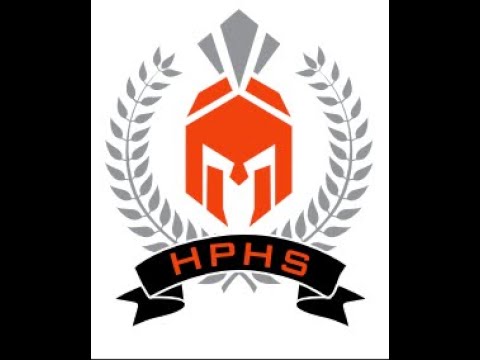 Newsletter Announcements 

Course Selection Survey THIS WEEK

Attendance Campaign

Design shirt - updates to come
Week of 3/1
Newsletter Announcements 

Course Selection Survey THIS WEEK

Attendance Campaign

Magnet Announcements- Mr. Carcamo

ELPAC Class
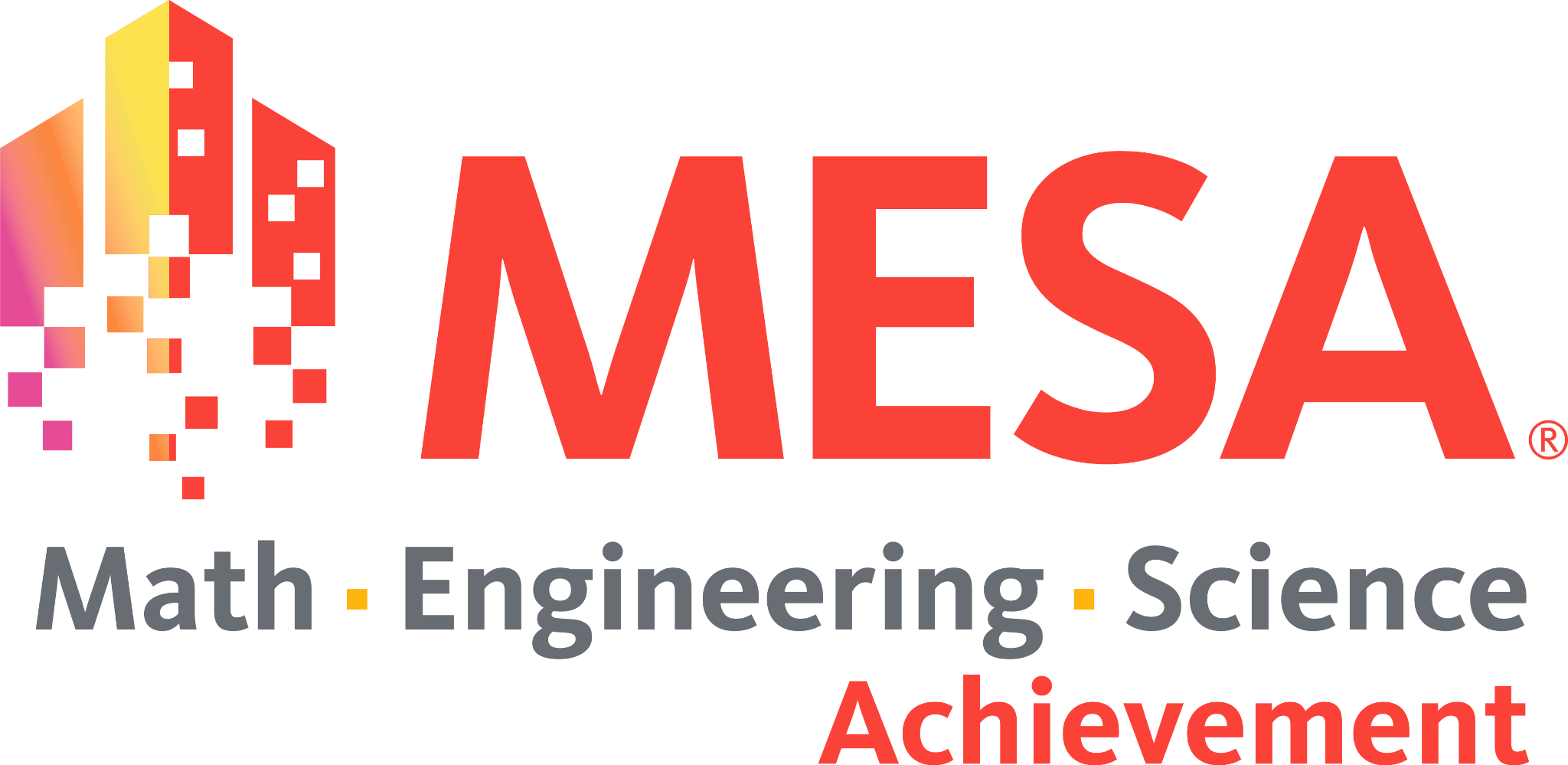 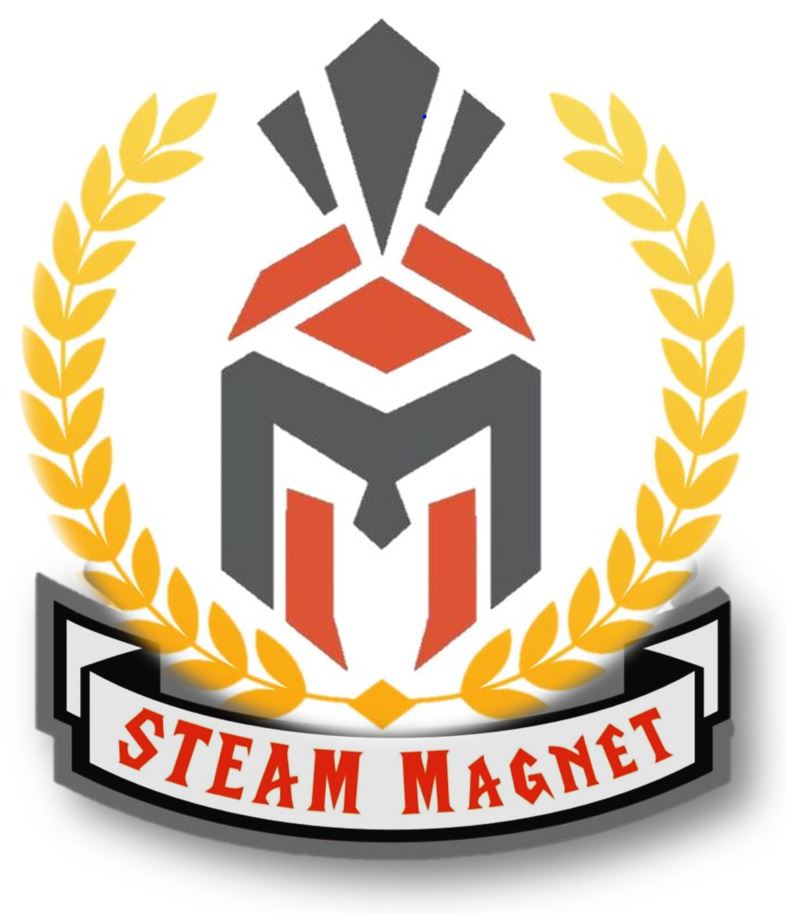 [Speaker Notes: https://drive.google.com/file/d/1FFX9g8Q8gCyRCIfE-N9RymAw1KH6hy-T/view?usp=sharing]
Week of 3/8
Newsletter Announcements 

Spring Break 3/26-4/2

Attendance Campaign

Magnet Announcements- Mr. Carcamo

ELPAC Class 
MESA Winners
International Women’s Week! 
March 7-11
Week of 3/15
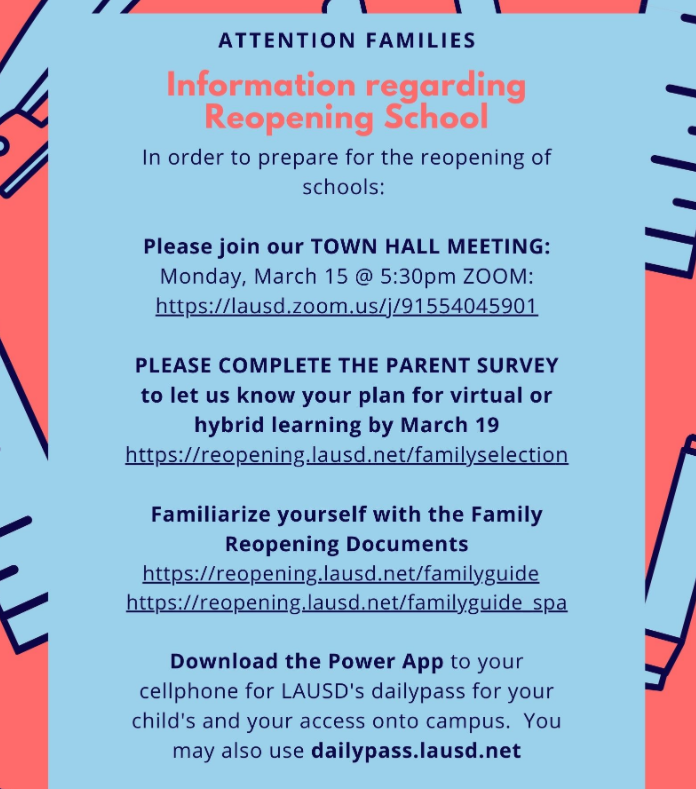 Credit Recovery! Sign ups happening now

Spring Break 3/26-4/2

2 Fails or more meeting 

Parent/Student Survey
Week of 3/22
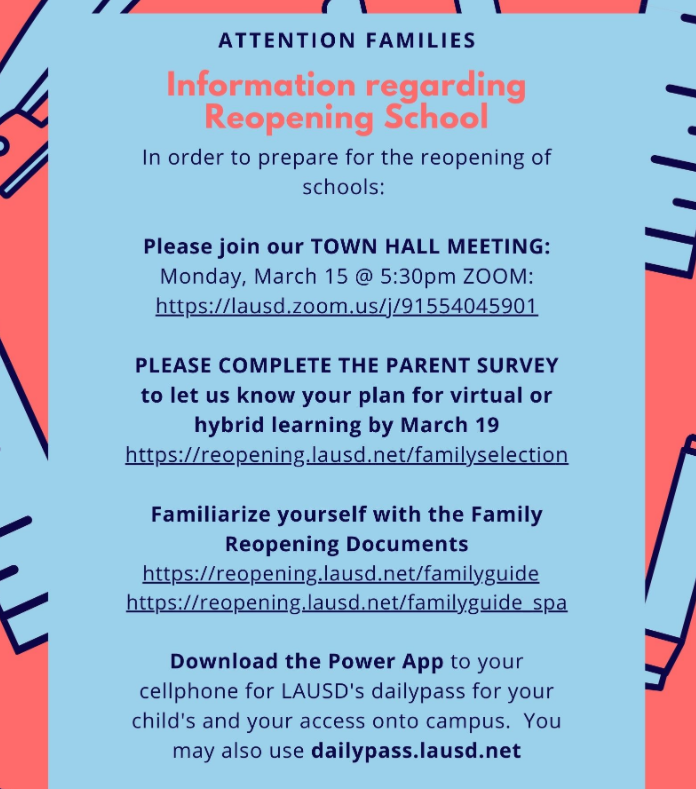 Credit Recovery! Sign ups happening now

Spring Break 3/26-4/2

Down Syndrome Awareness Week! 

Interest in athletics? School website
Week of 4/12
Daily Pass for school 

New vaccine site for community 

Autism Awareness Month 

AP exam update 

Sports Updates
@HphsSpartans 
@HpSpartanShield
@HphsLeadership
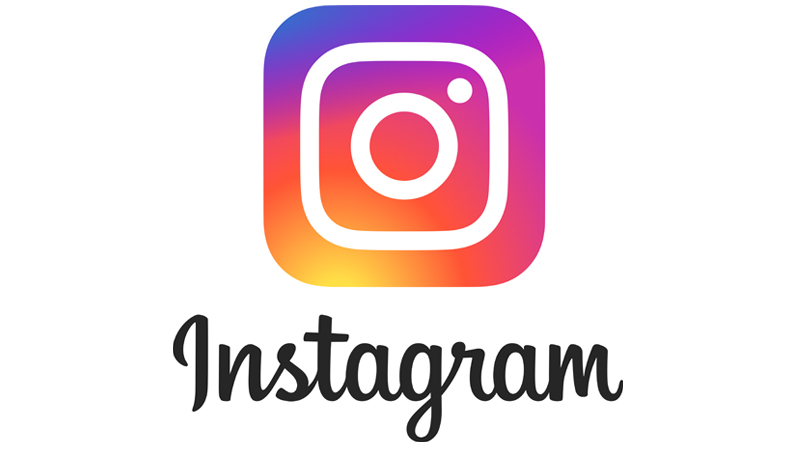 Week of 4/19
Autism Awareness circle back

Daily Pass for school 

New vaccine site for community 

Autism Awareness Month 

AP exam update 

Sports Updates
@HphsSpartans 
@HpSpartanShield
@HphsLeadership
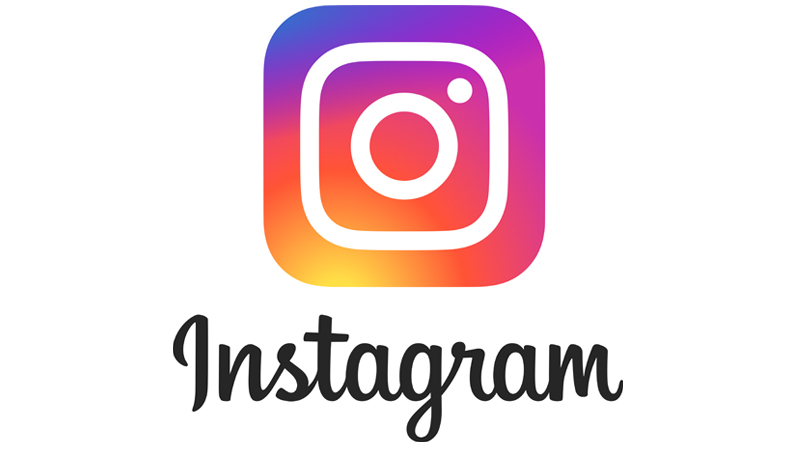 Week of 5/12
Mental Health Awareness Month

COVID Testing- Gage MS

New vaccine site for community 

Summer School- EMAIL COUNSELORS


Sports Updates
@HphsSpartans 
@HpSpartanShield
@HphsLeadership
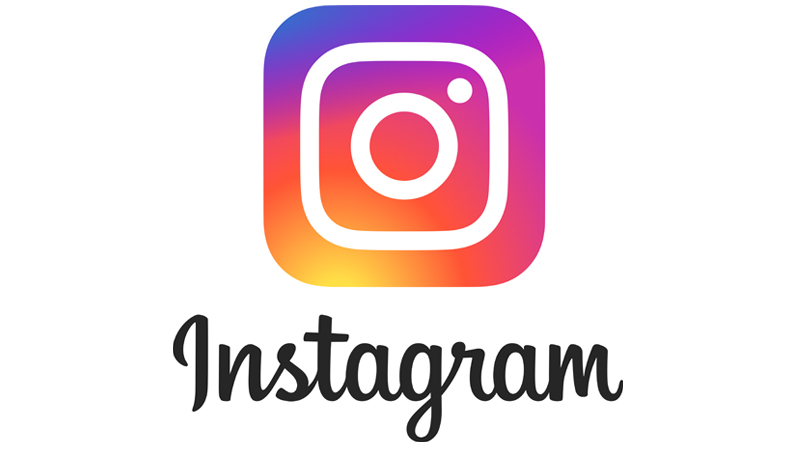 Verbal
Non- Verbal
Listening
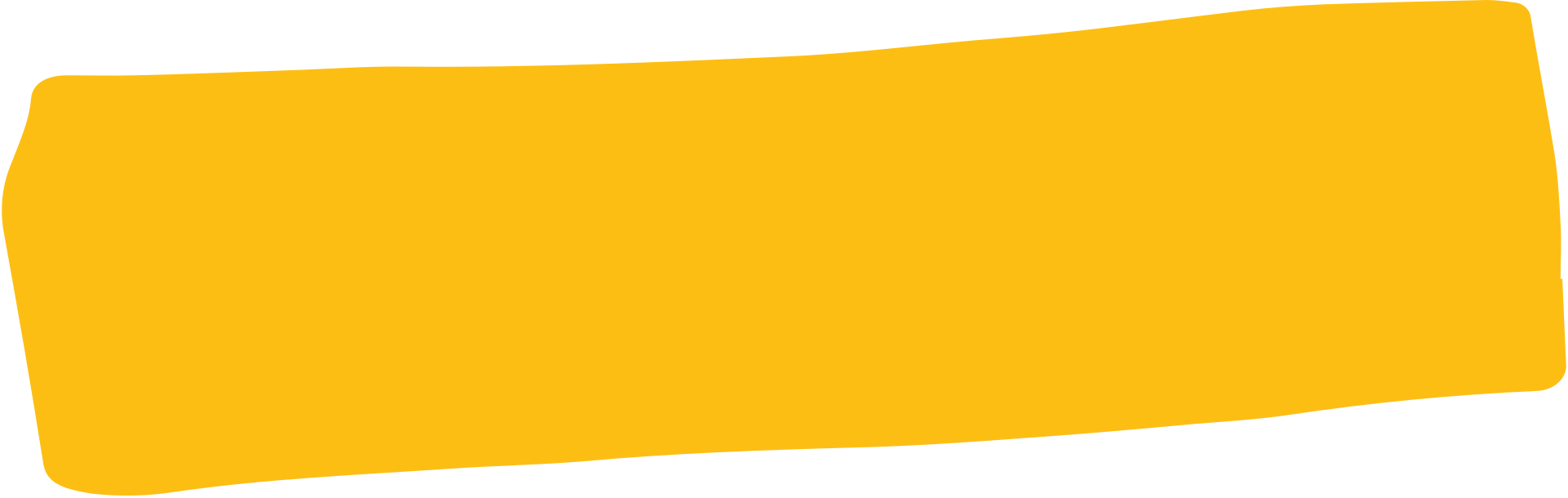 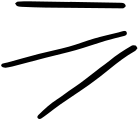 Body language
Eye contact
Gestures
Posture
Movements
Active Listening-is a way of listening and responding to another person that improves mutual understanding
Listening to understand vs listening to respond
Listening without interrupting
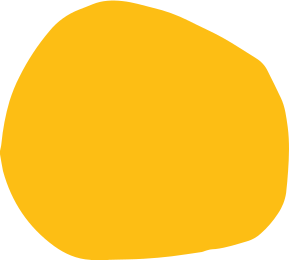 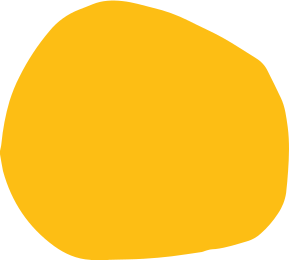 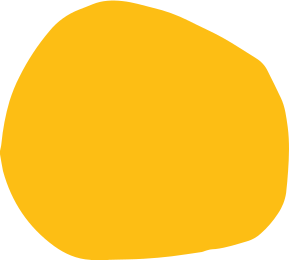 Words we use- reflecting,restating, open ended questions
Phrases
Sounds
Tone of Voice
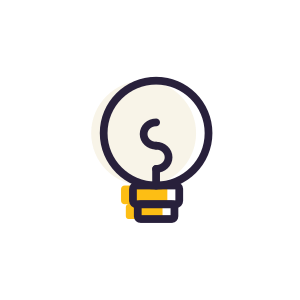 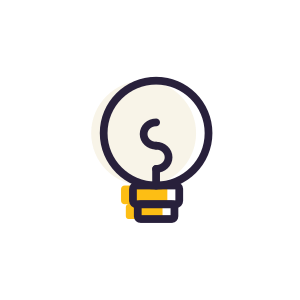 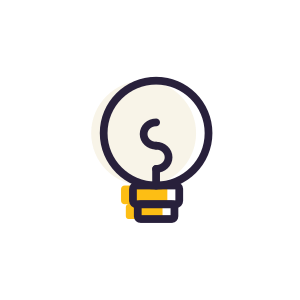 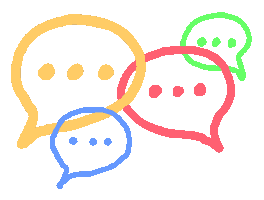 How We Feel affects how we Communicate
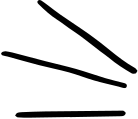 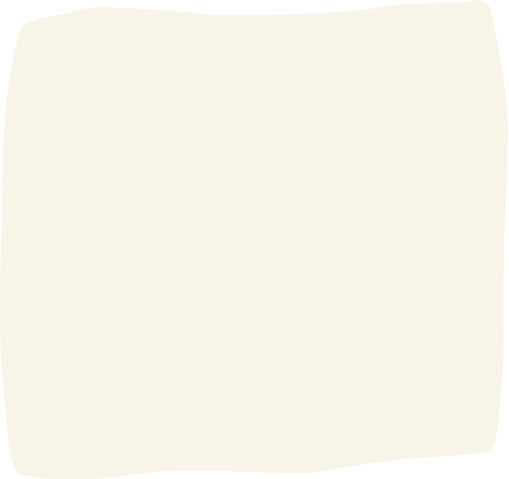 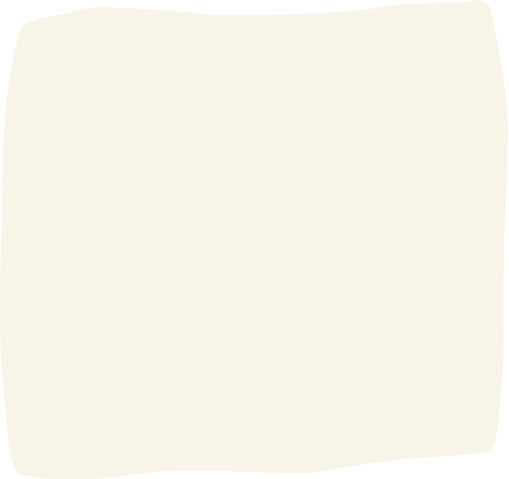 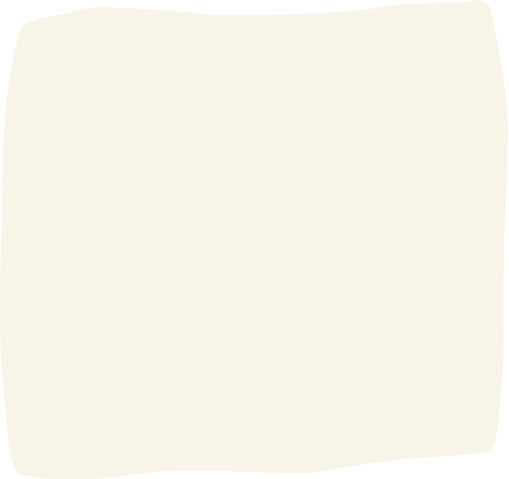 [Speaker Notes: Maggy- Discuss the concept  “How we feel affects how we communicate.” ask the students how it may affect the way they communicate or give an example Ie. being mad and asking mom to go out, whiny voice,etc]
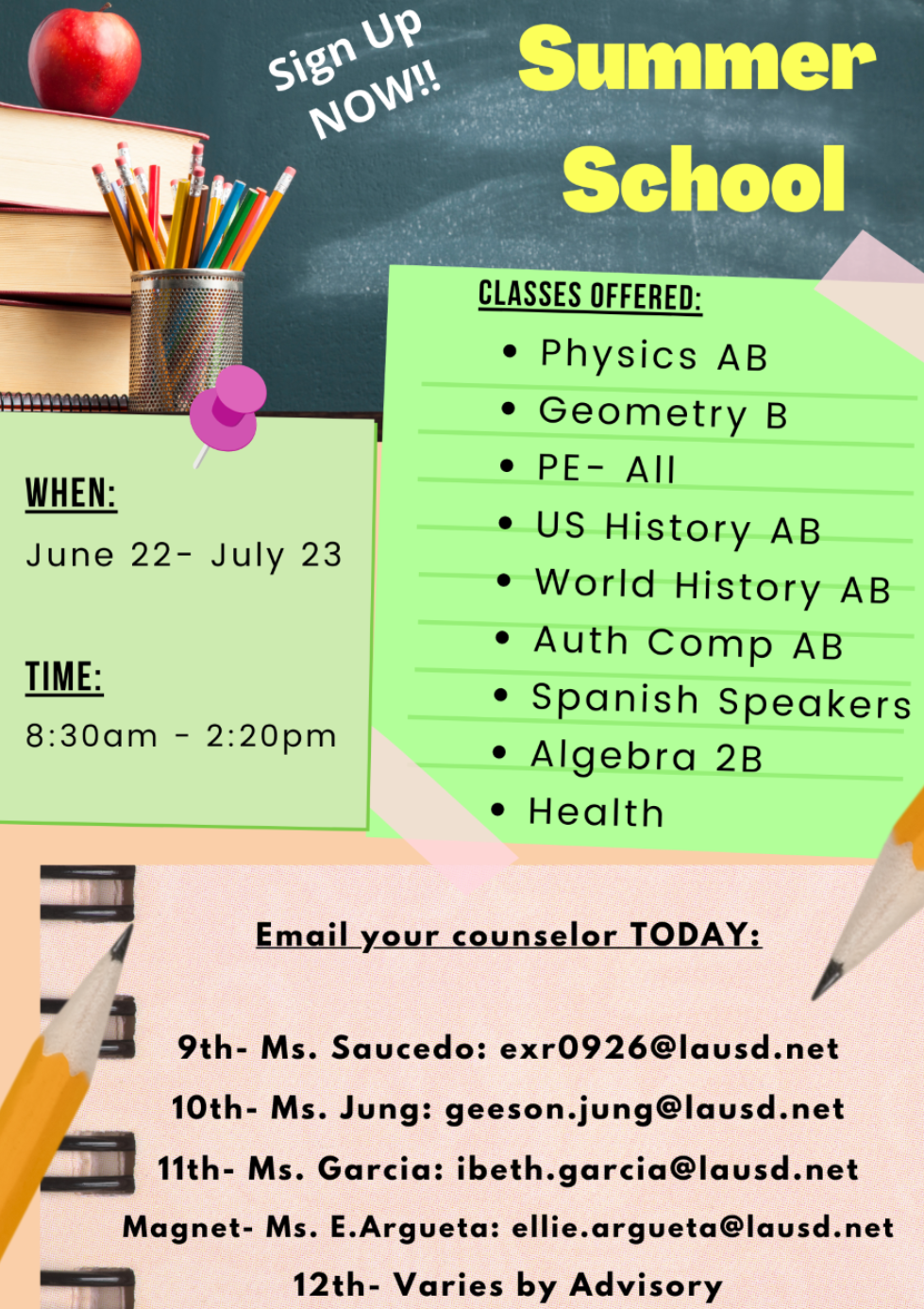 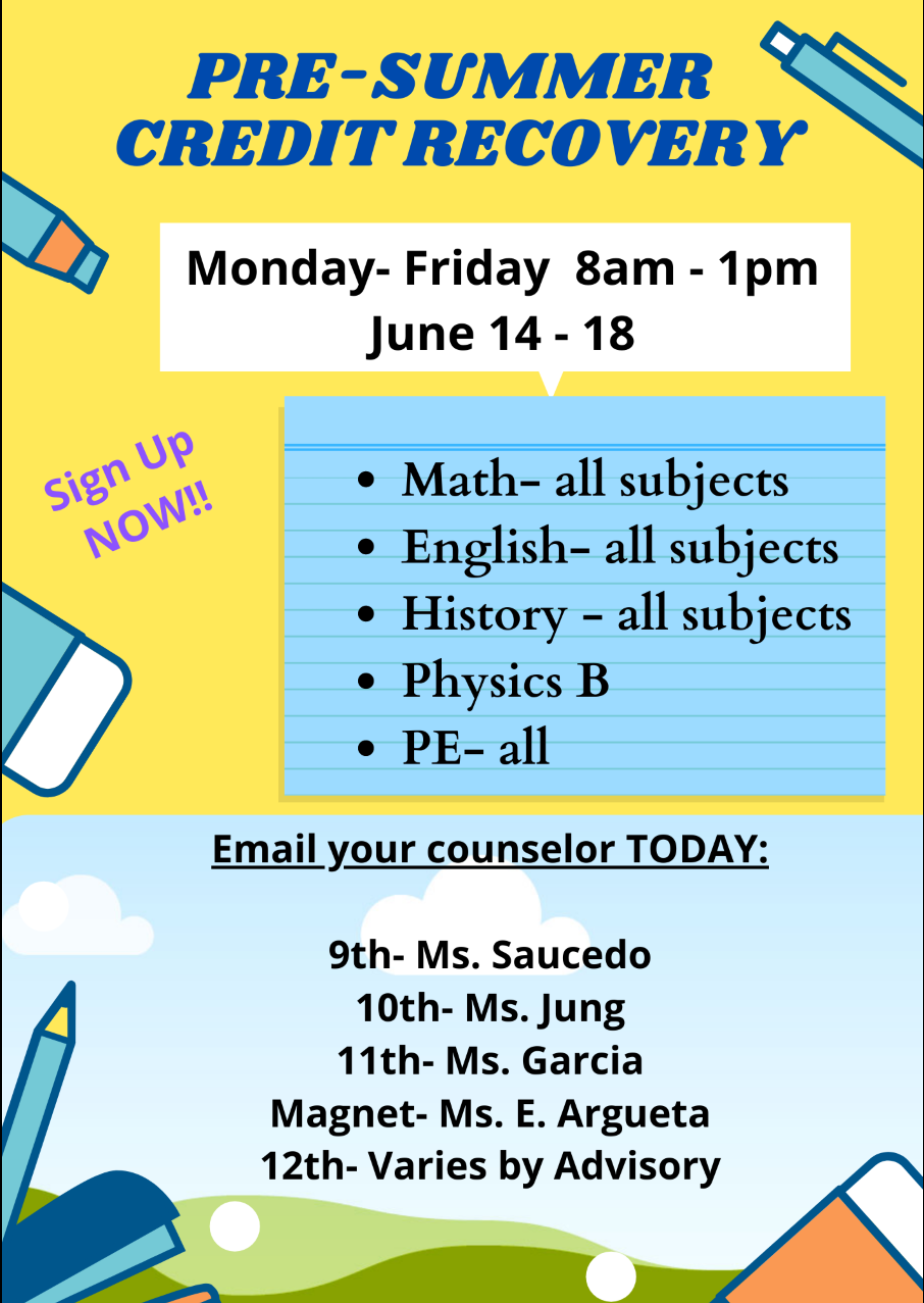 Week of 5/17
Pre Summer School sign ups

Summer School sign ups

Fall 2021- AUGUST 16TH! 

Enrollment Packets

Recognitions

Congratulations Class of 2021!
Week of 6/7
Mental Health Check in- Communication and examples of Good Communication

Pre Summer School- EMAIL COUNSELORS

Spanish Equivalency Exam

Senior Updates! Meeting Wed. 6pm 

COVID Testing- Gage MS

New vaccine site for community
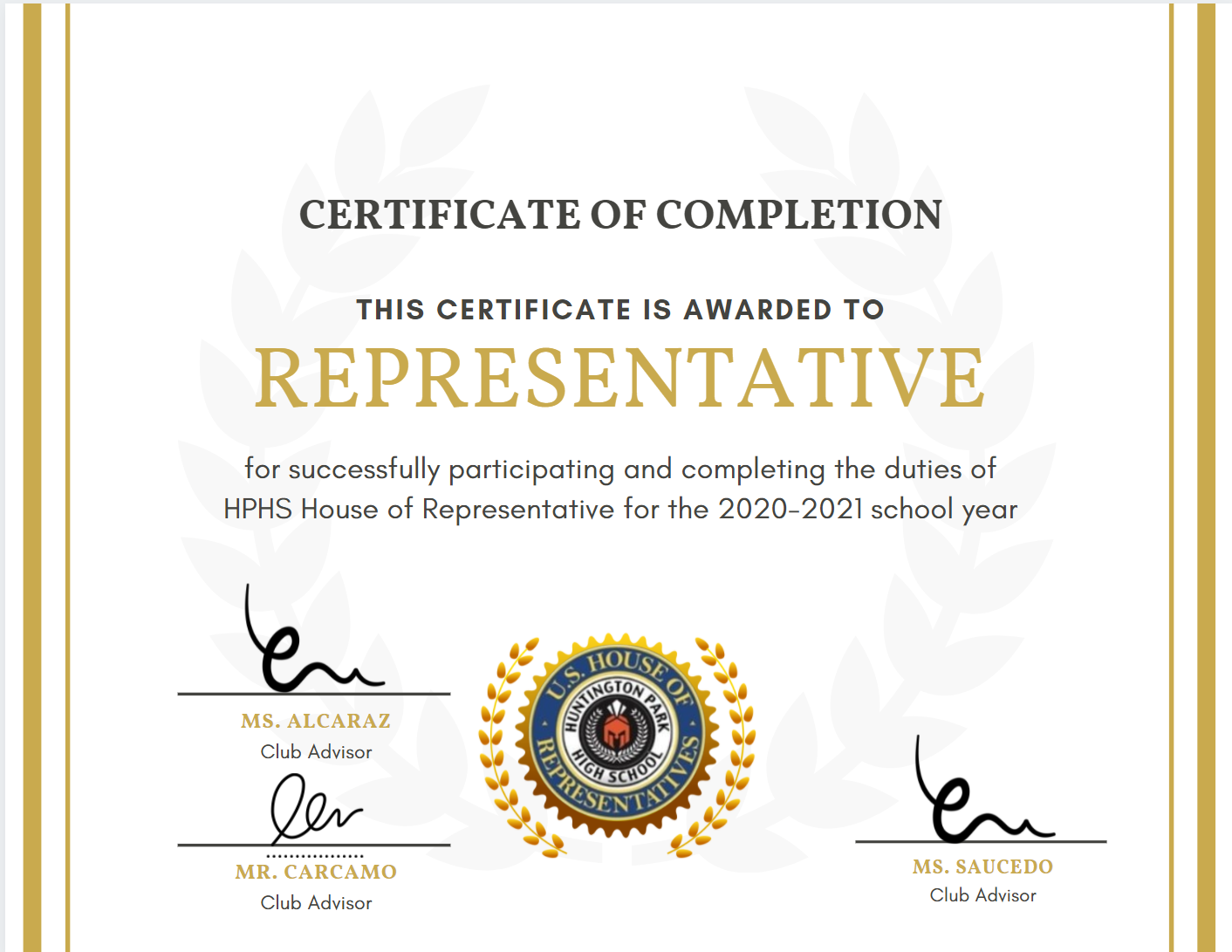 Certificates will be mailed home this week!